Unity Animator
In 2D game design
Import 2D UFO tutoriao
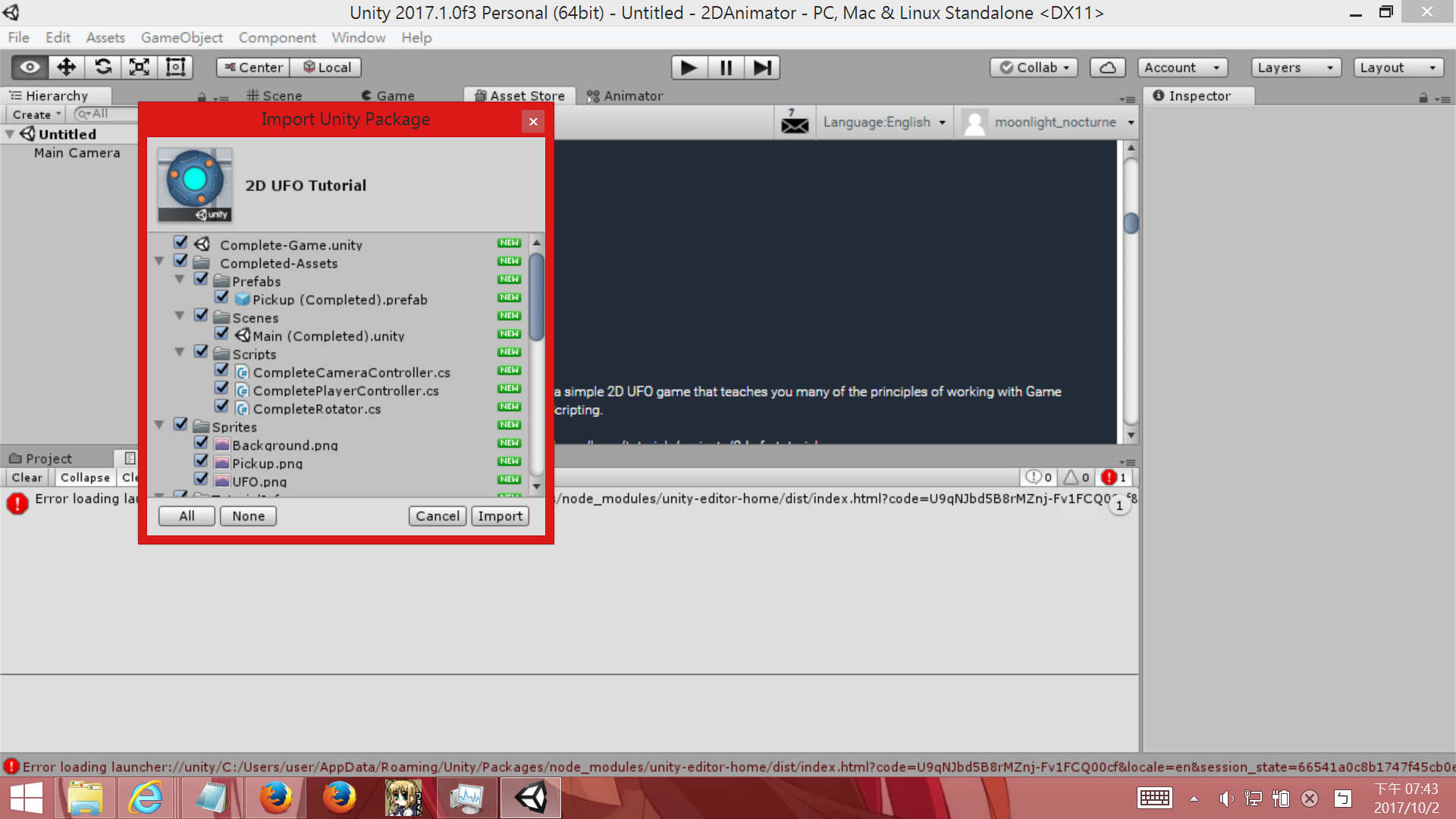 更換主角圖片
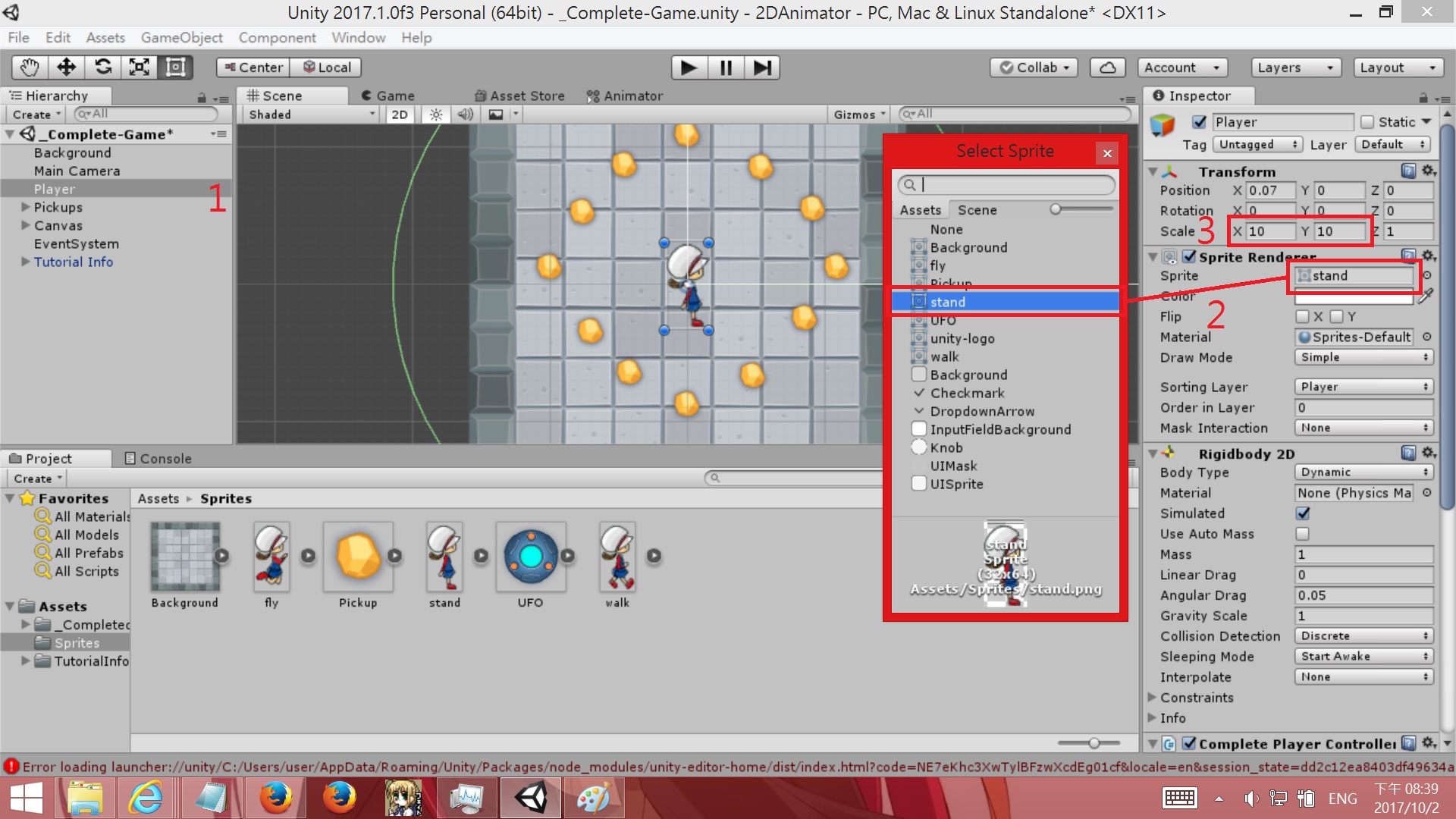 Drag png files into asset.
更換重力及碰撞判定
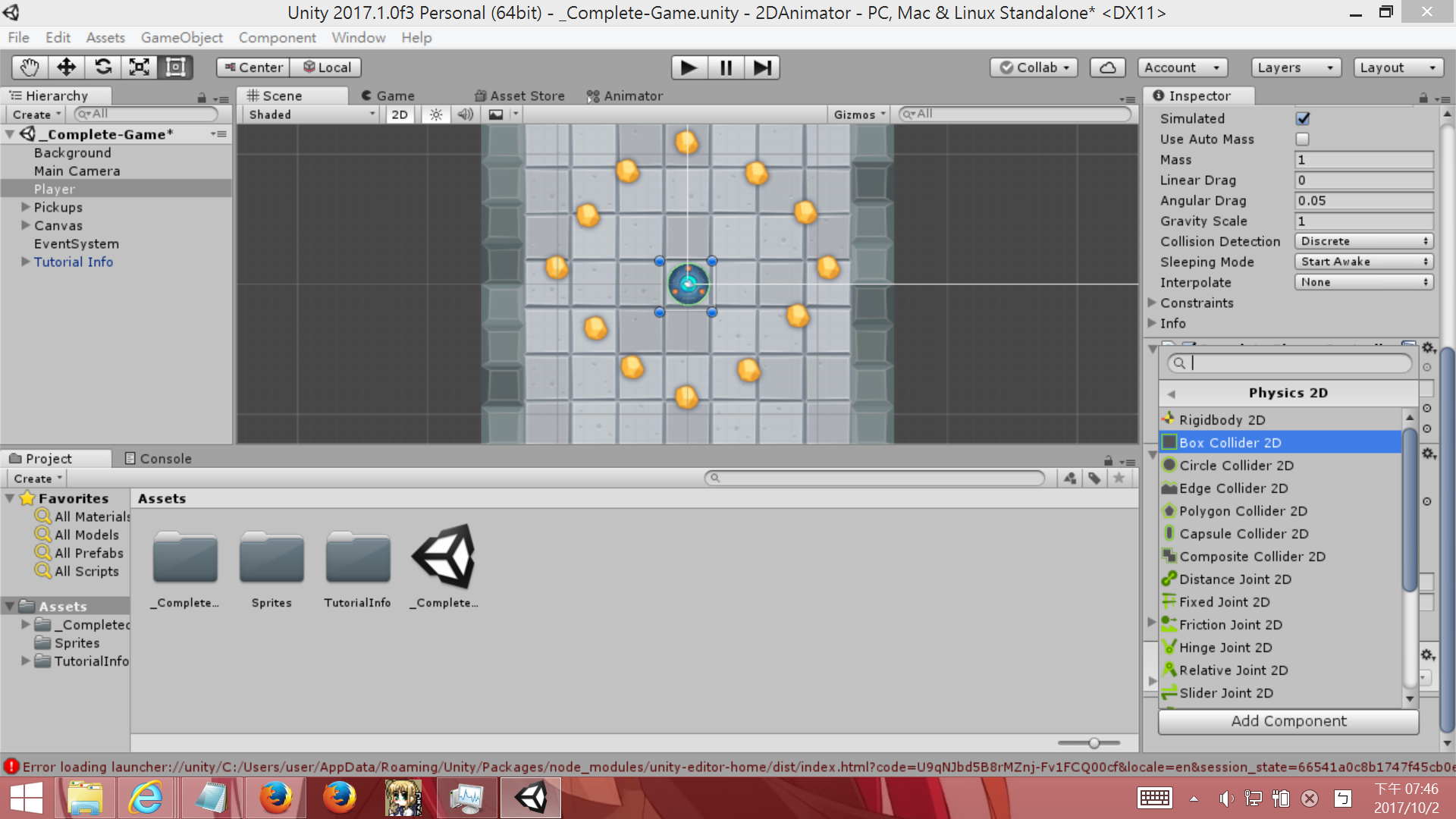 更改重力參數模擬重力環境　　　　　　　　　              →

加入長方形碰撞判定
Add component→physics2D→Box collider 2D.
更換重力及碰撞判定
取消勾選圓形判定或移除圓形判定
測試是否正常運作
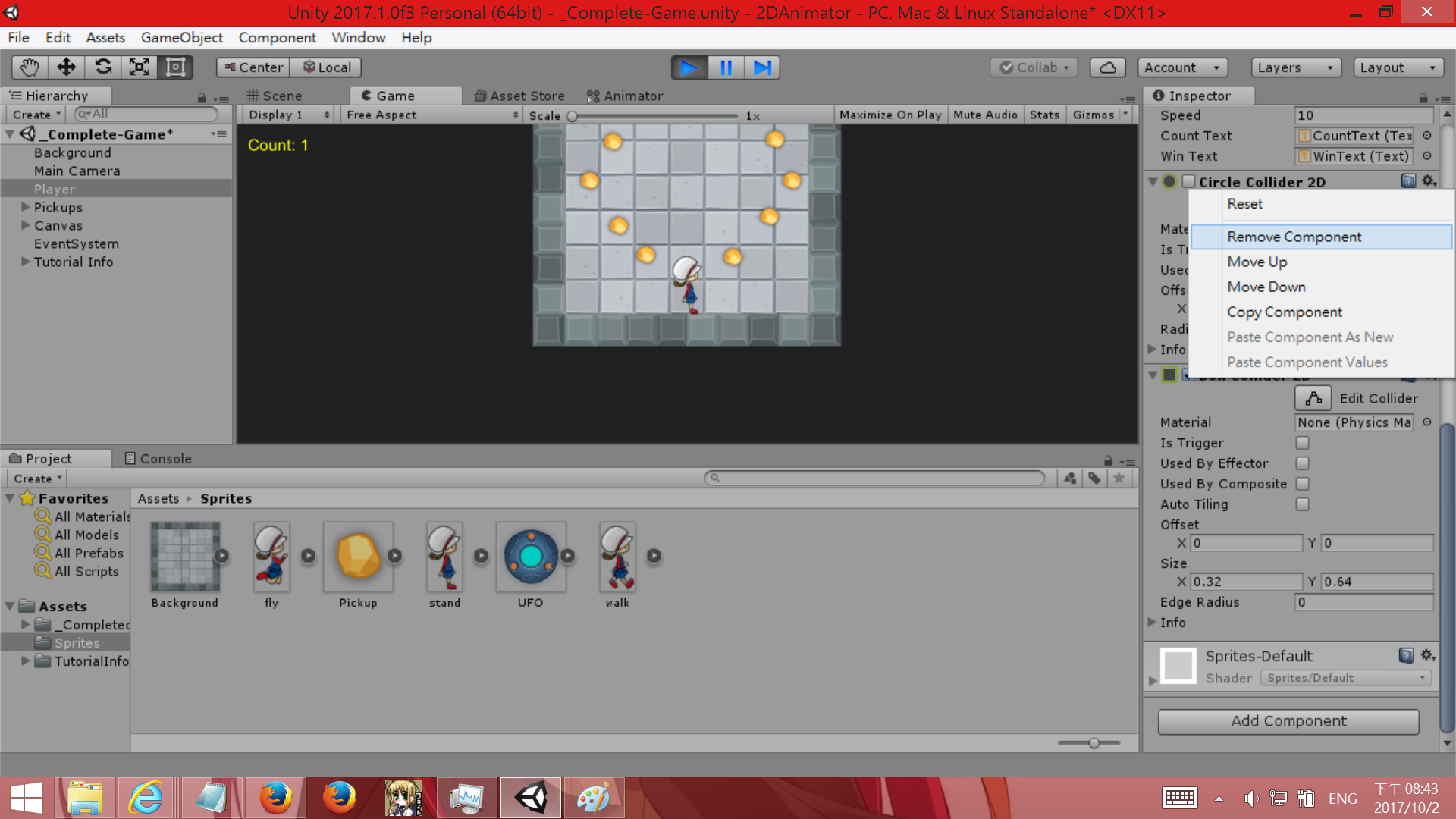 現在我們有：
可以沿著地板移動的主角
加入動畫
開啟動畫視窗
Window → animation
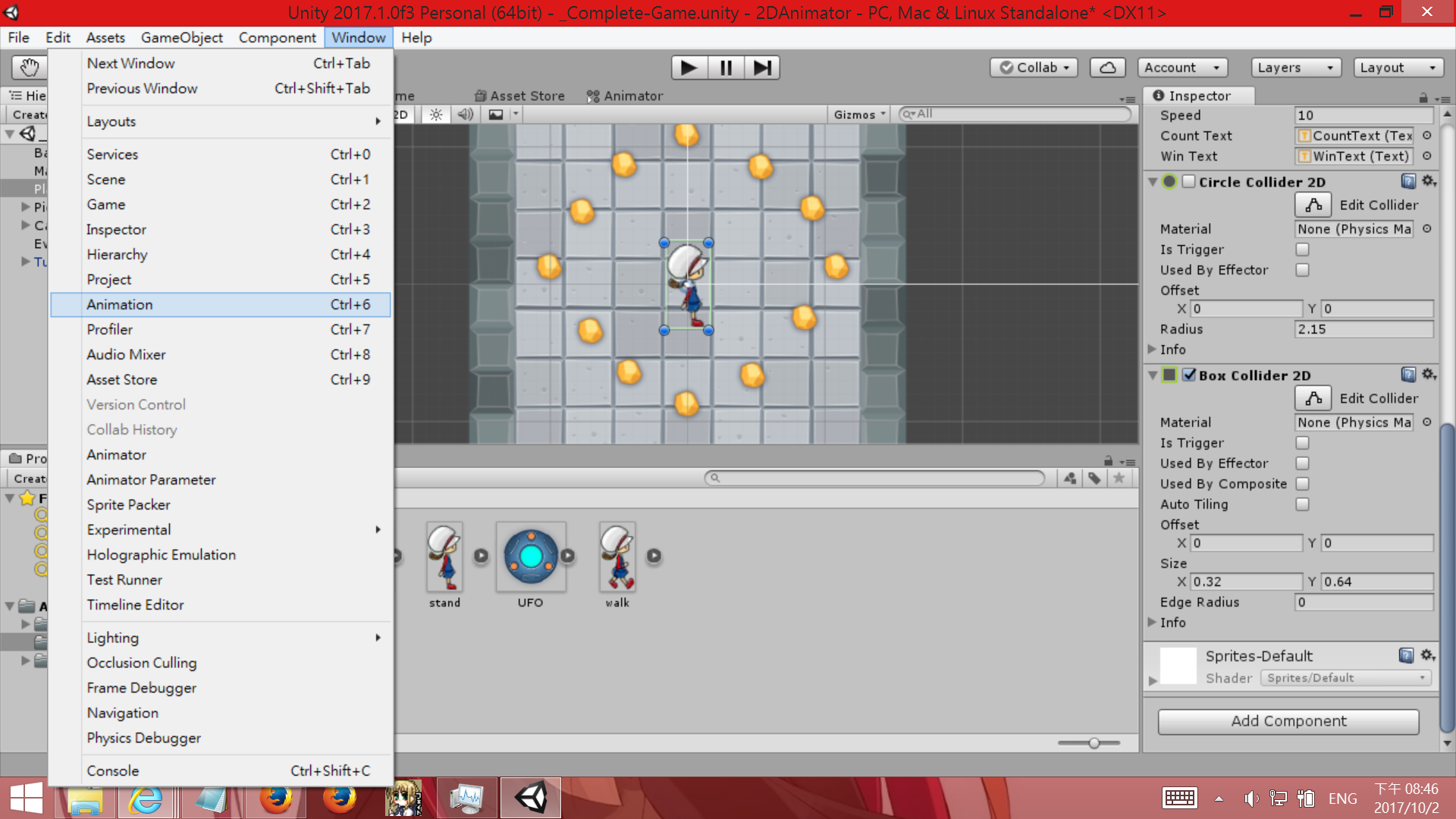 加入動畫
選擇左側的Player
按下Create新增動畫
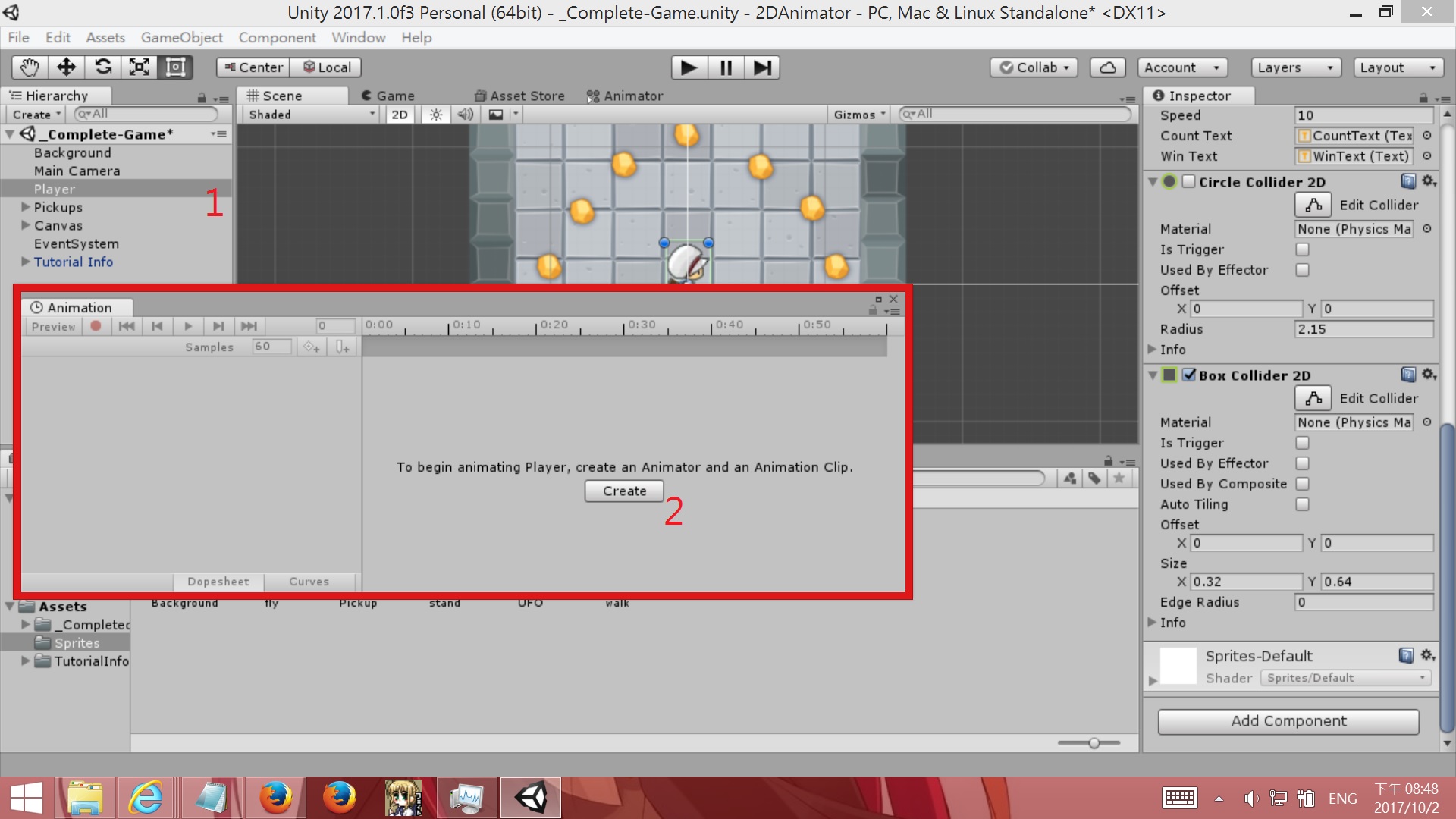 加入動畫
按下紅色圓形錄製按鈕後開始改變主角inspect欄位內容
欄位轉為紅色表示該動作有錄製進動畫中
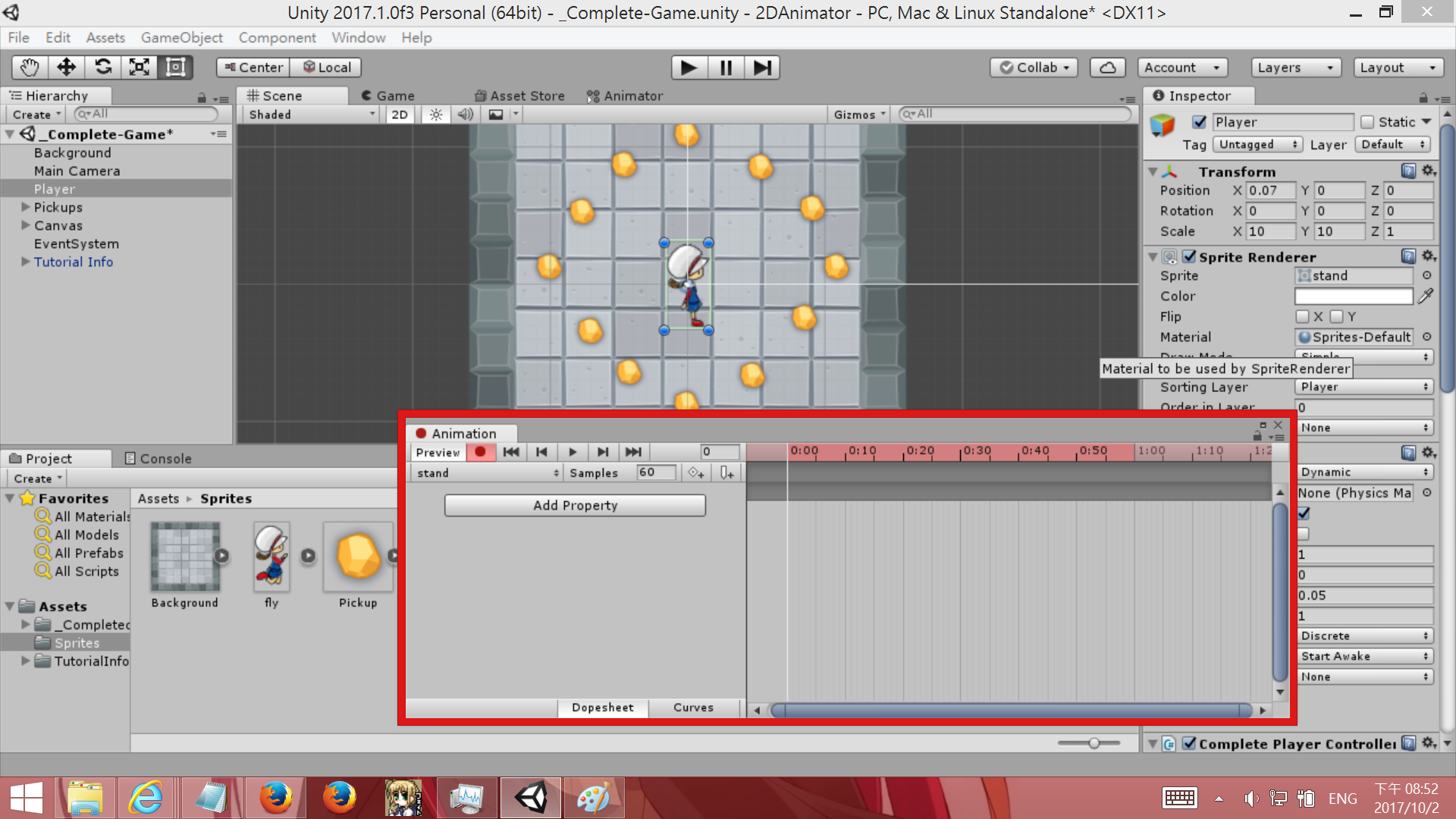 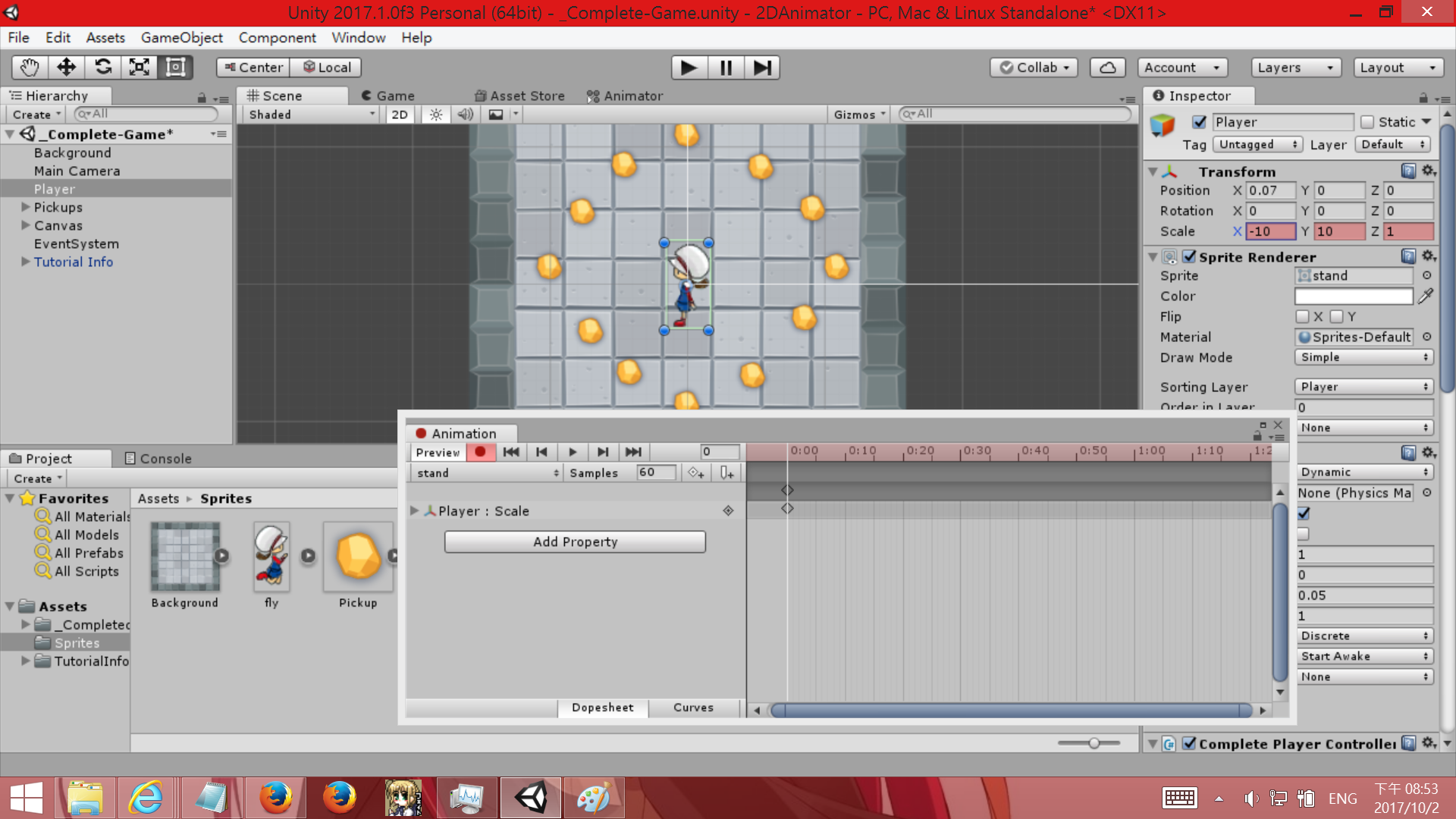 加入動畫
再按一次錄製按鈕結束錄製
Preview按鈕可以看到錄製的內容
選擇Create New Clip錄製下一個動畫
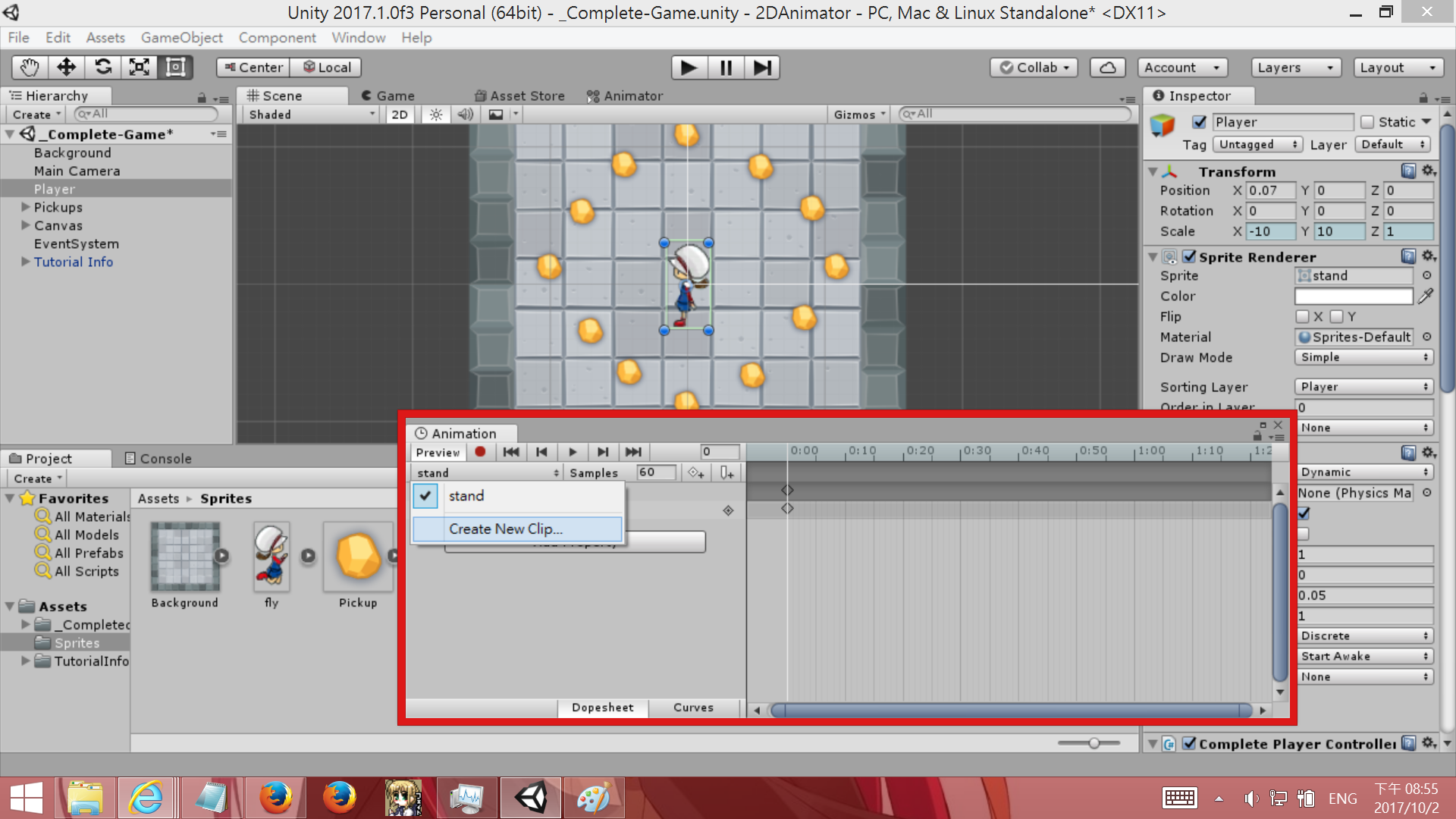 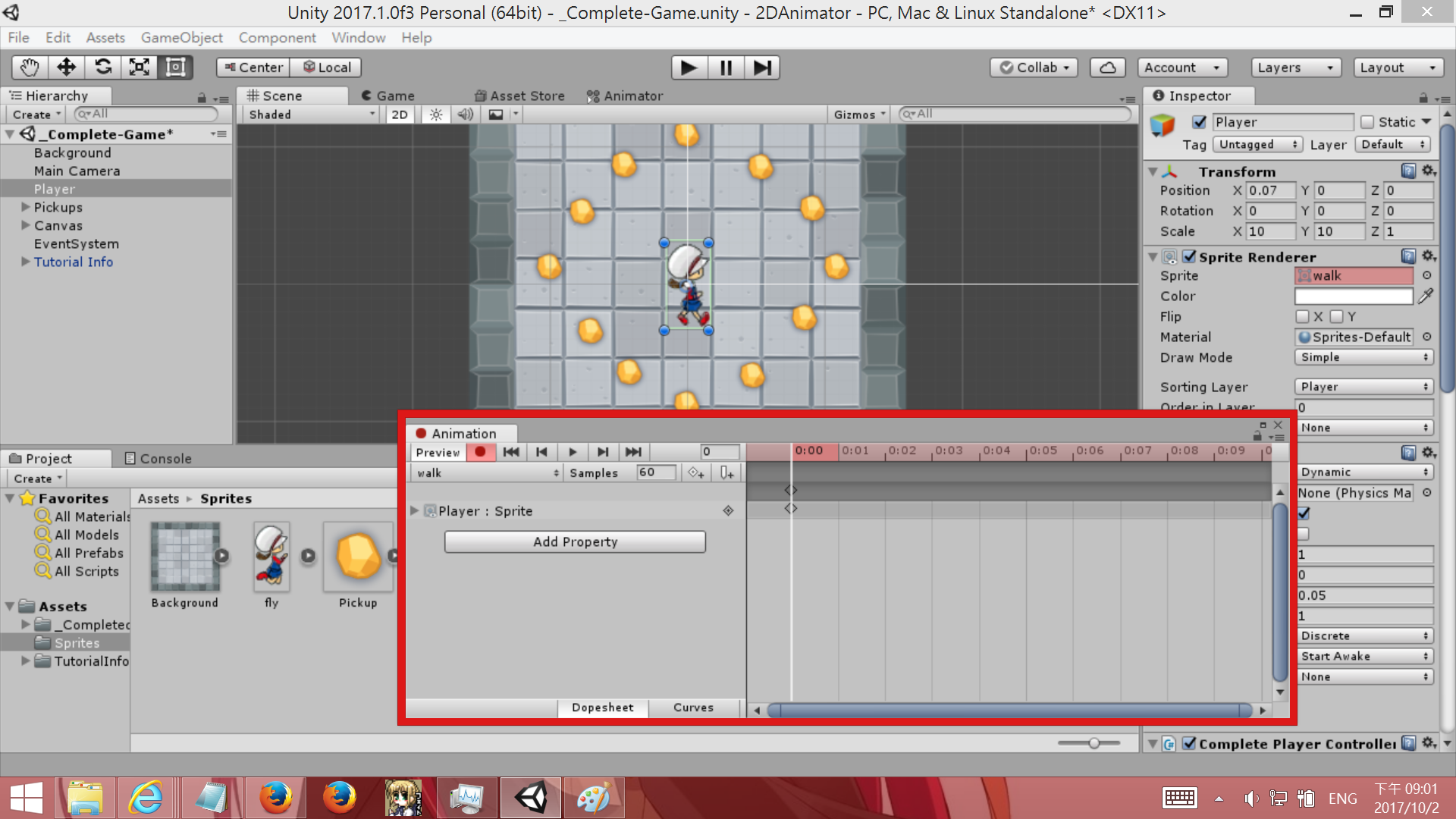 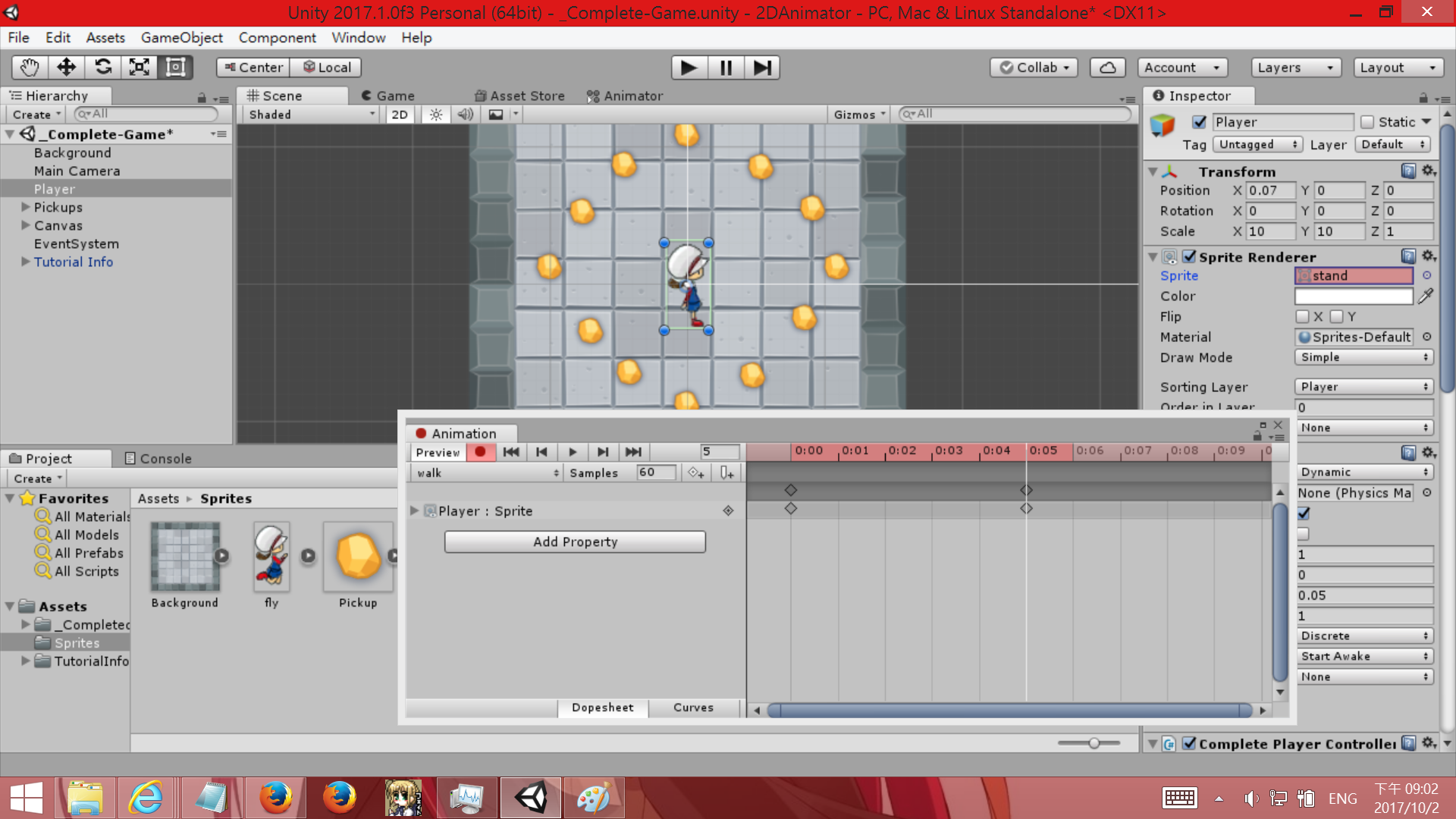 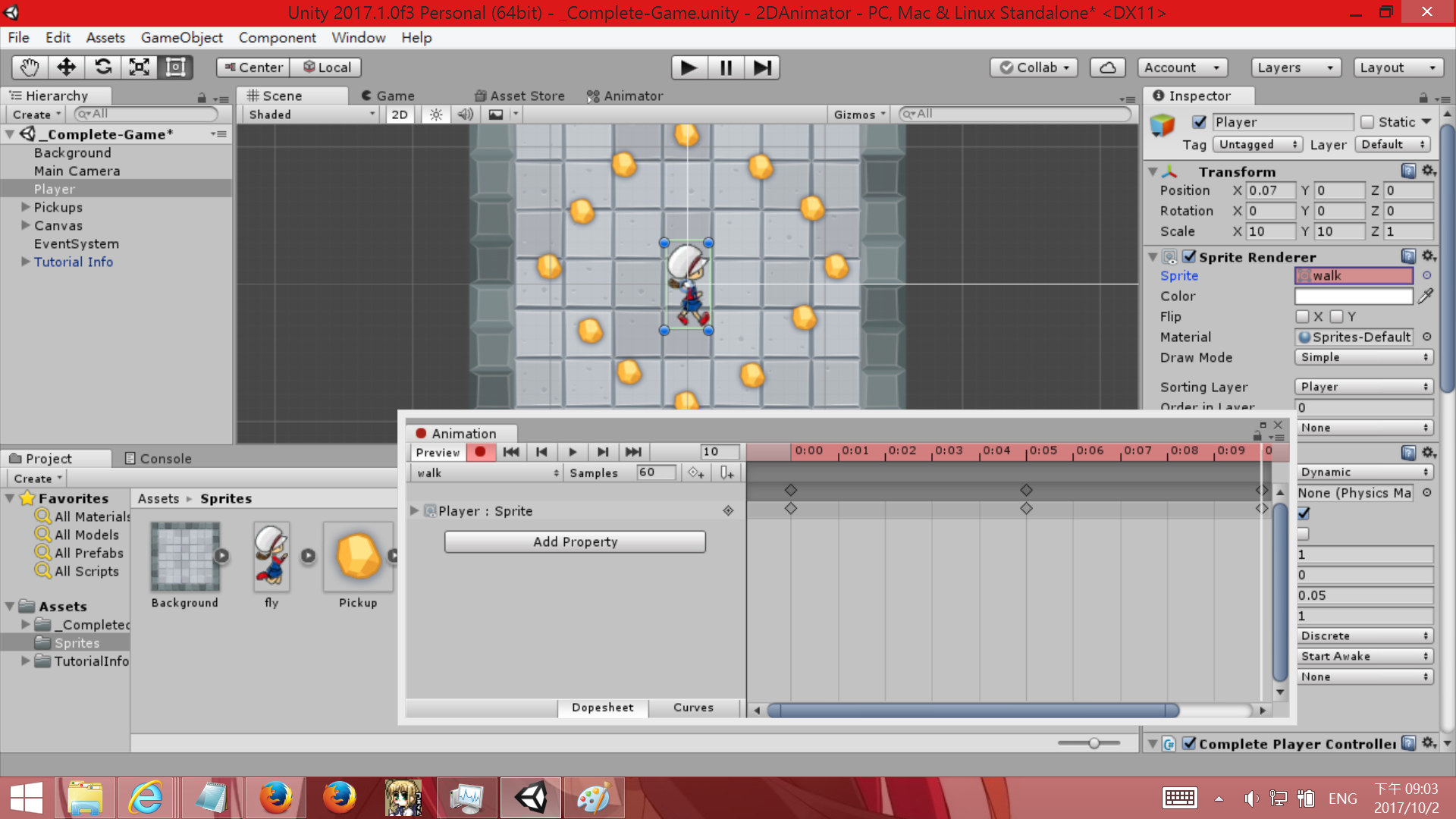 加入動畫
按下播放測試動畫
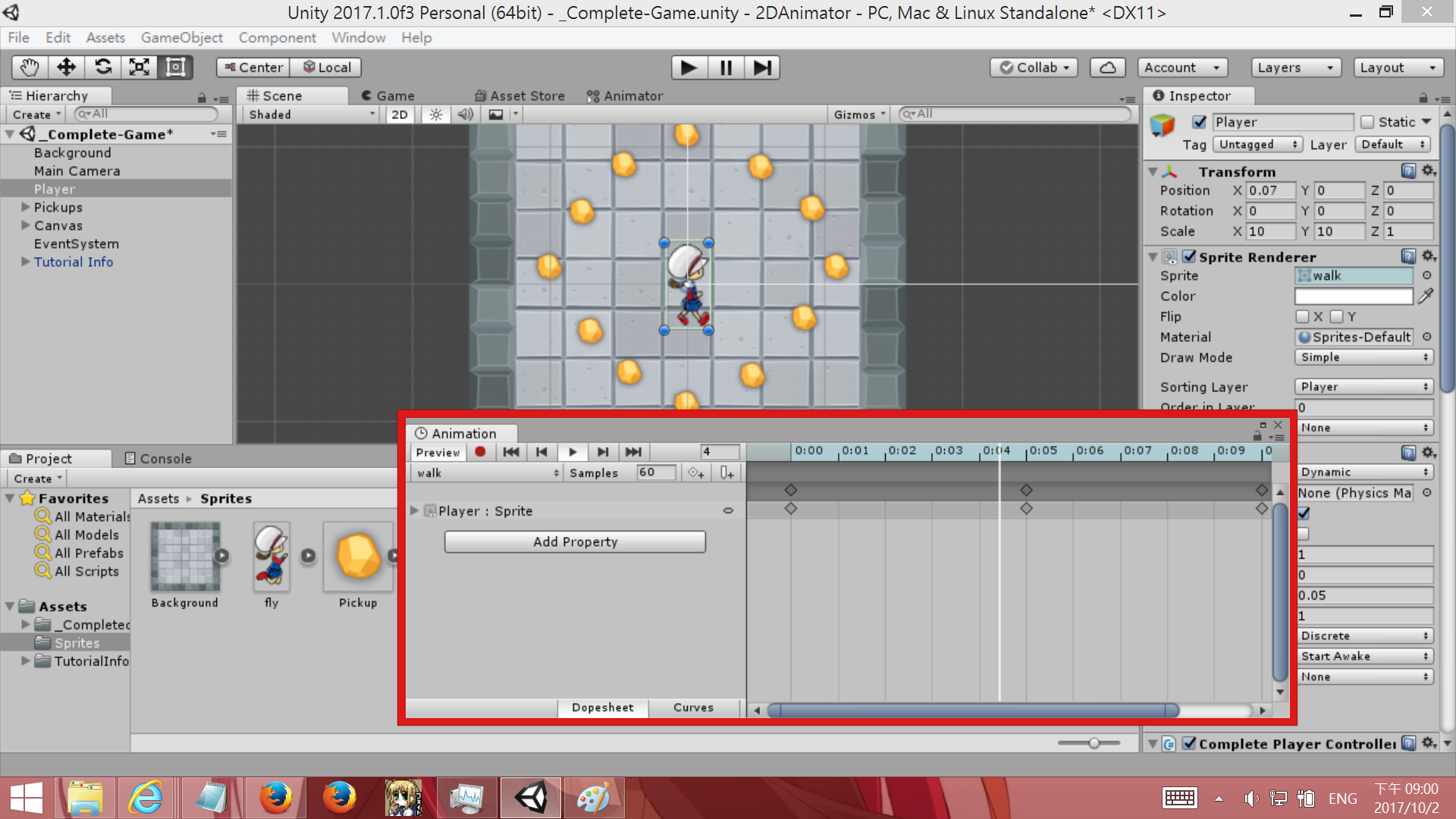 設定動畫狀態
可拖曳狀態表中的片段使其更好辨識
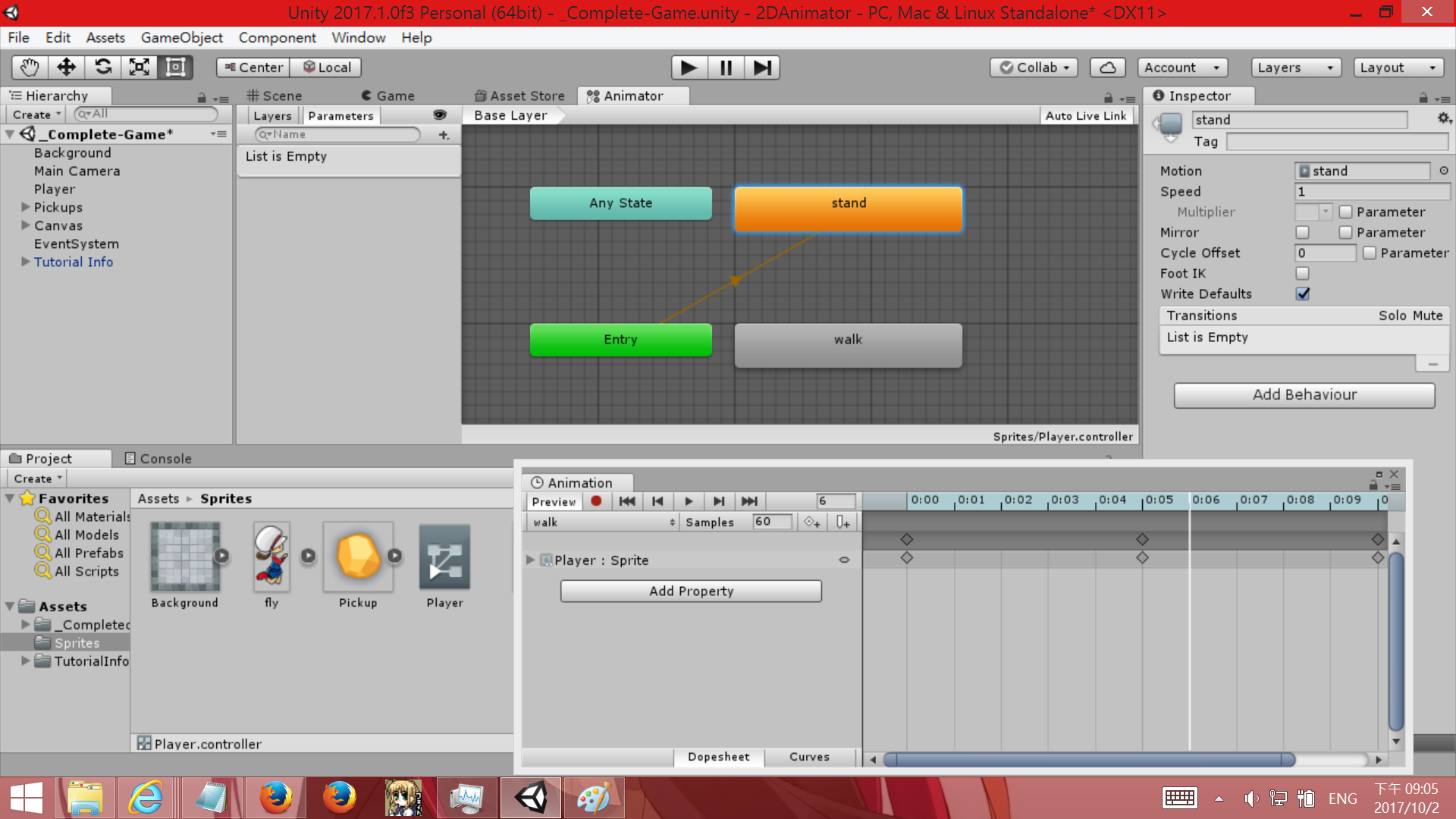 Make transtion
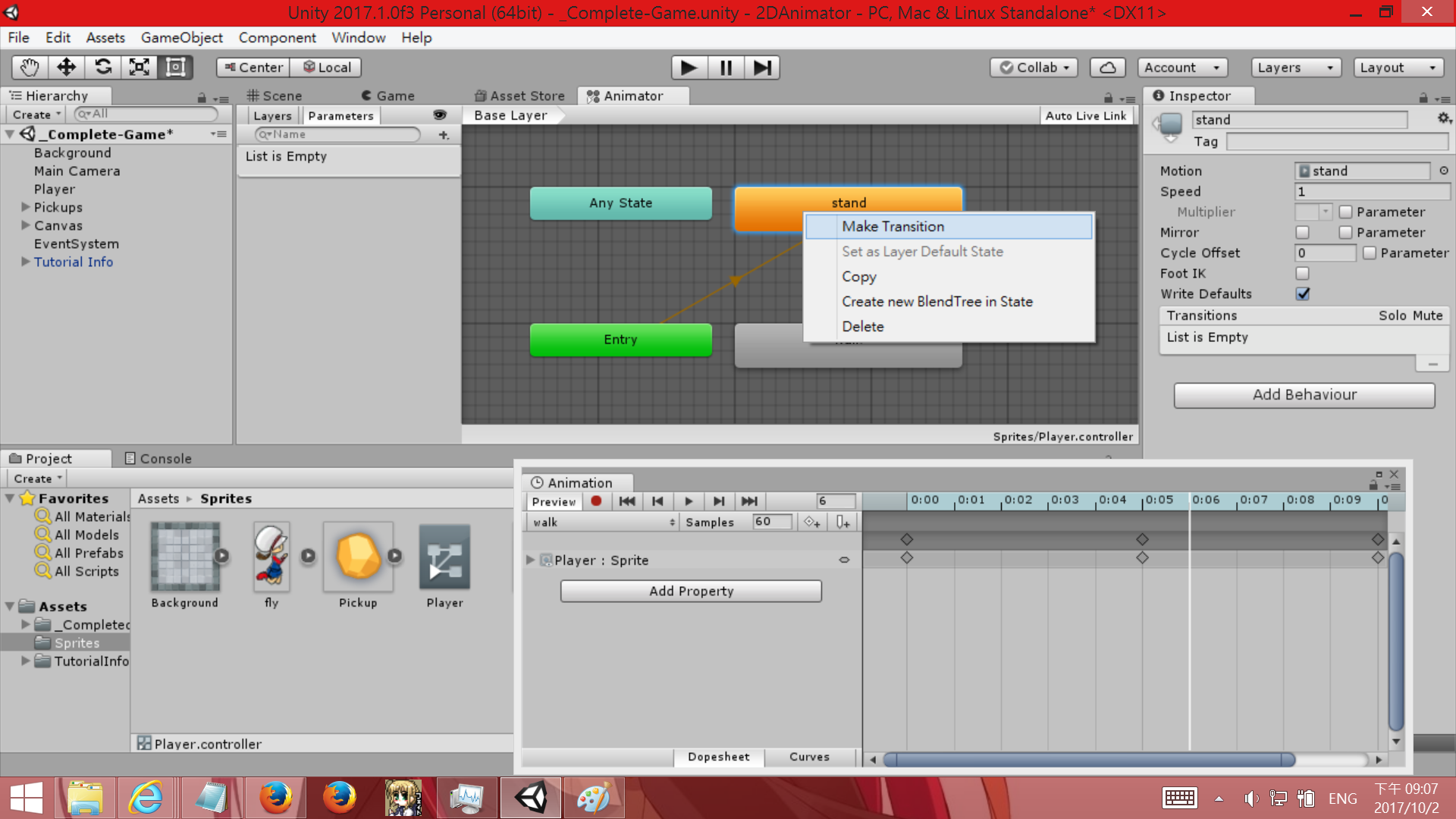 右鍵→ Make Transition →
左鍵點選另一個片段
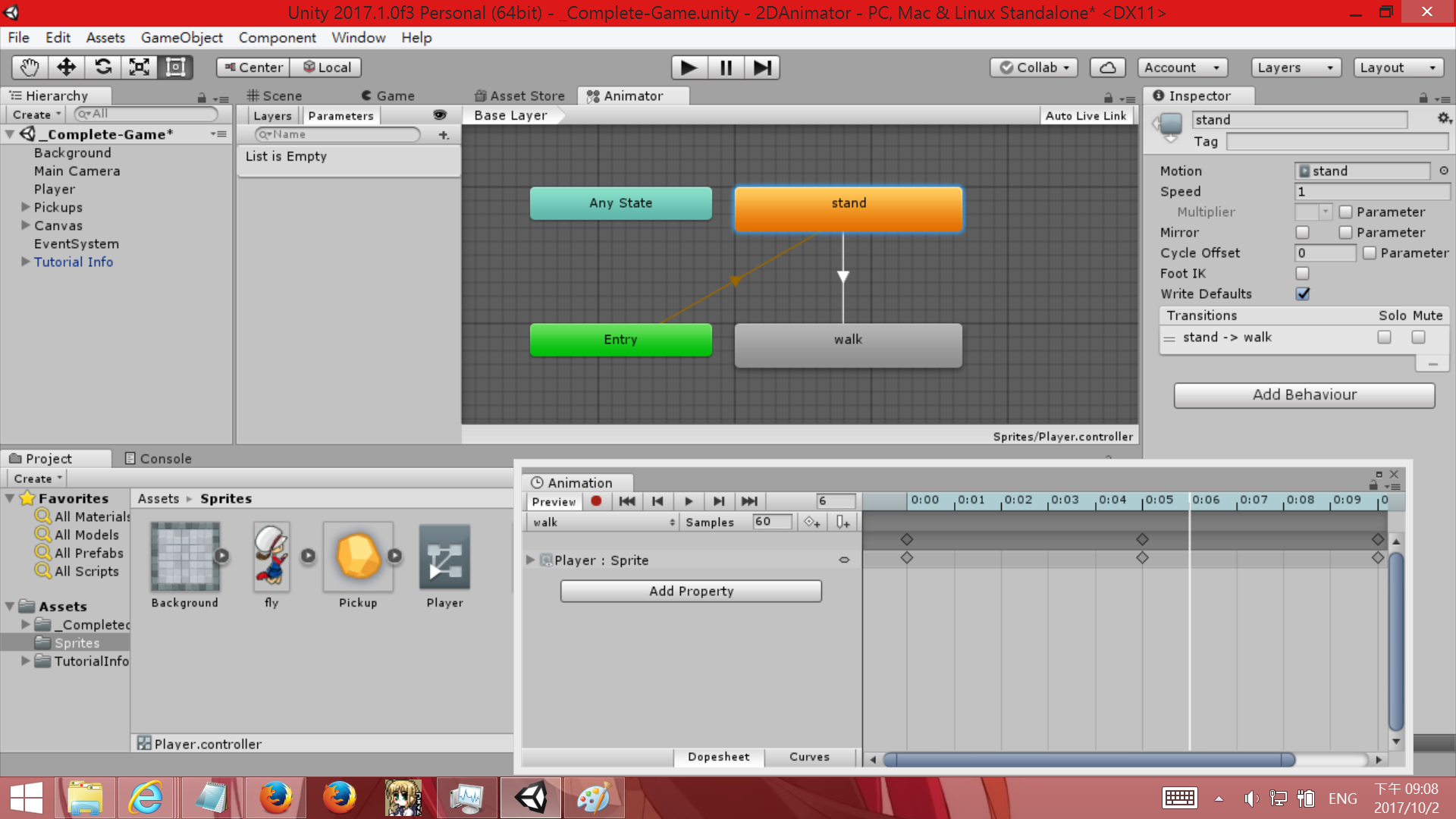 狀態控制變數
增加狀態變數
設定一個整數作為
狀態判定依據
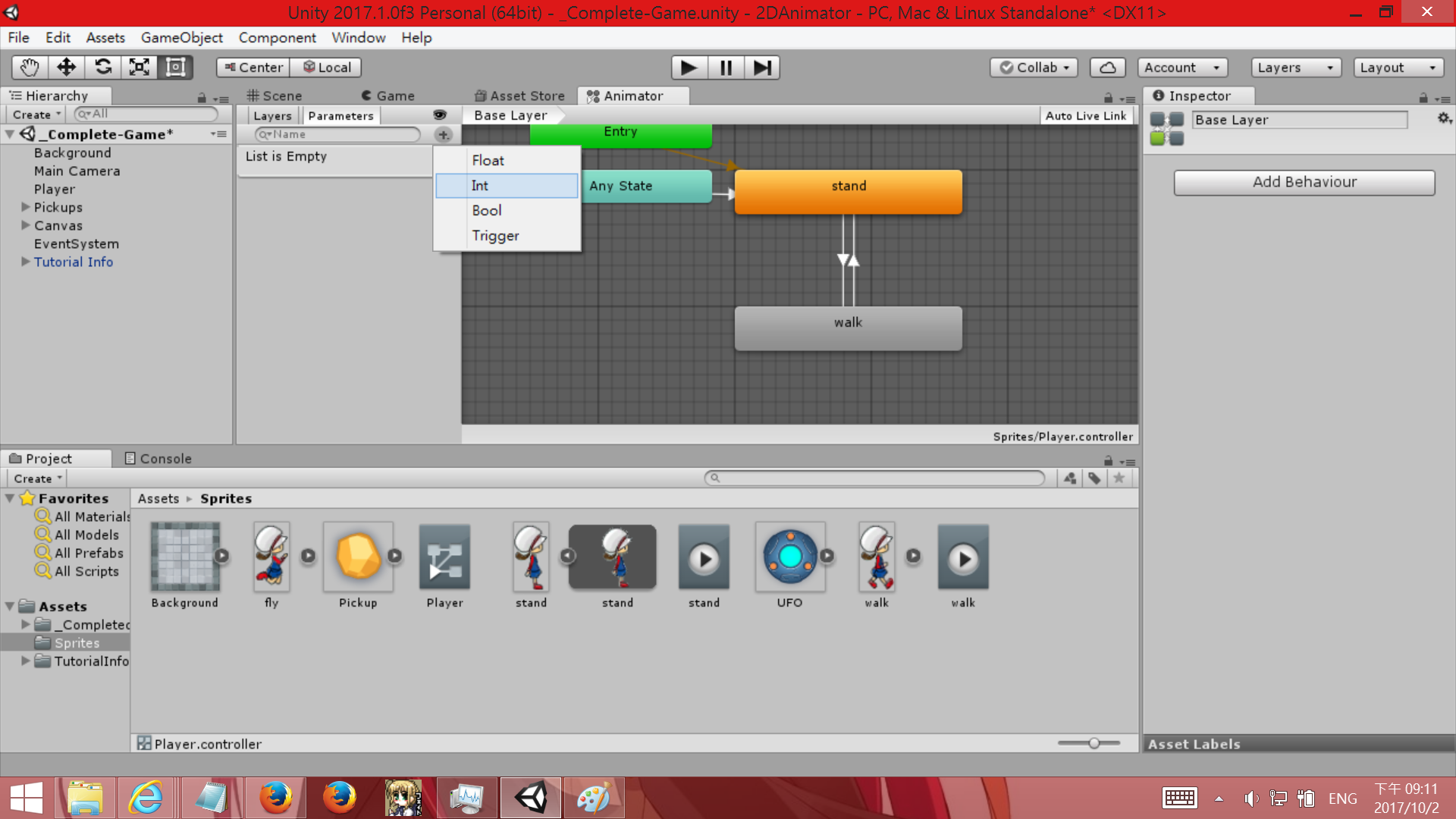 狀態控制變數
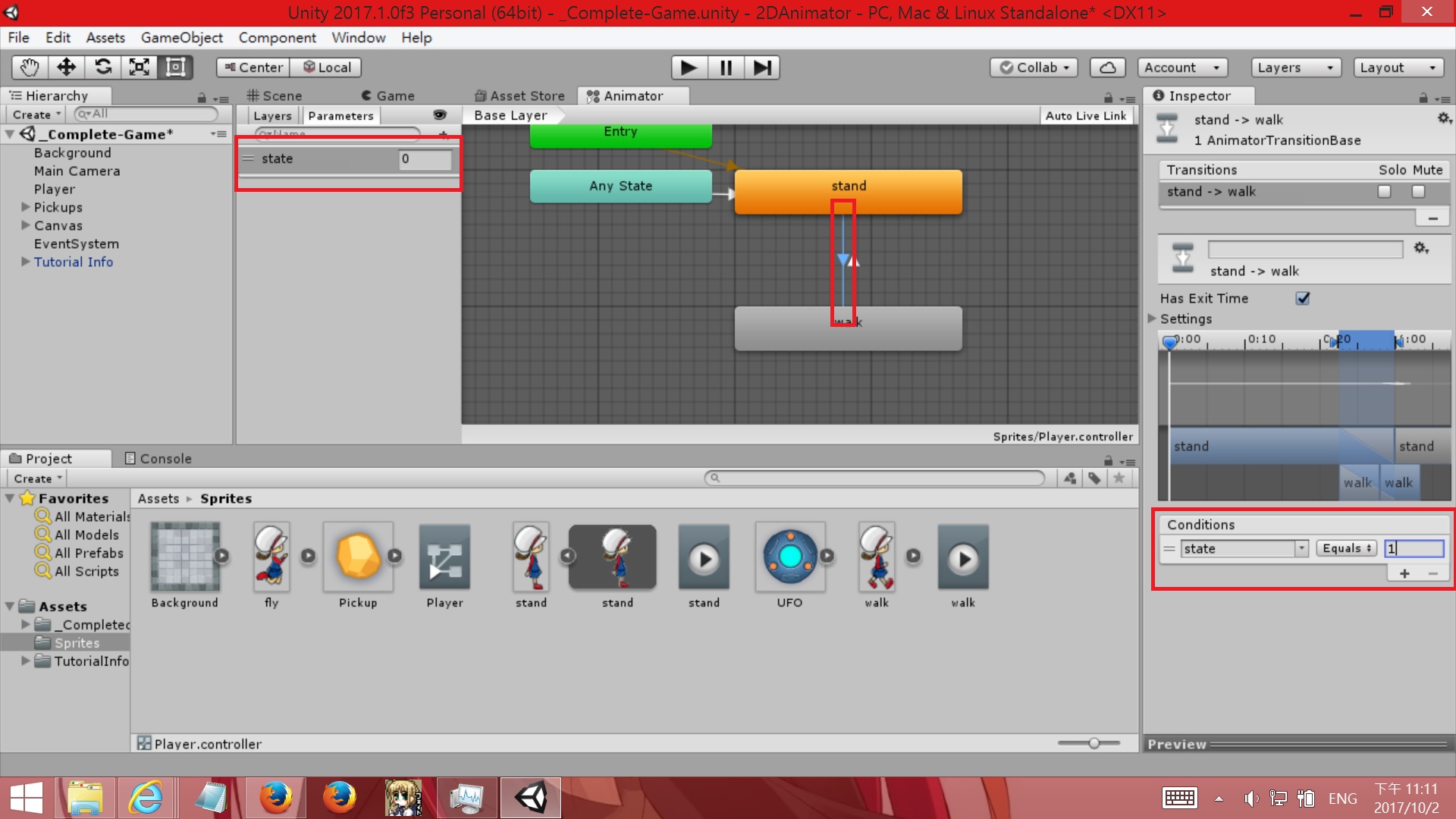 在script中改變狀態控制變數
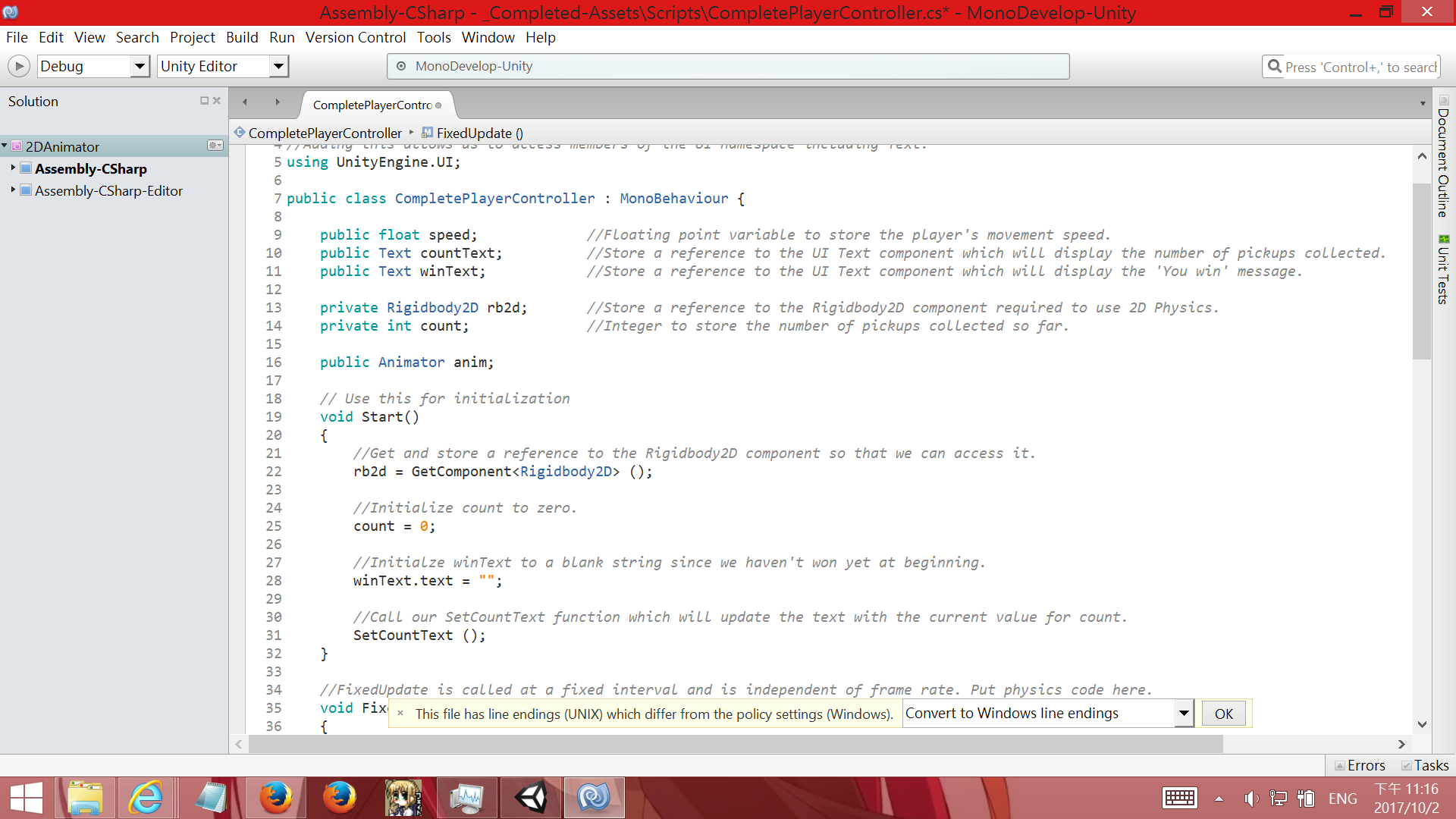 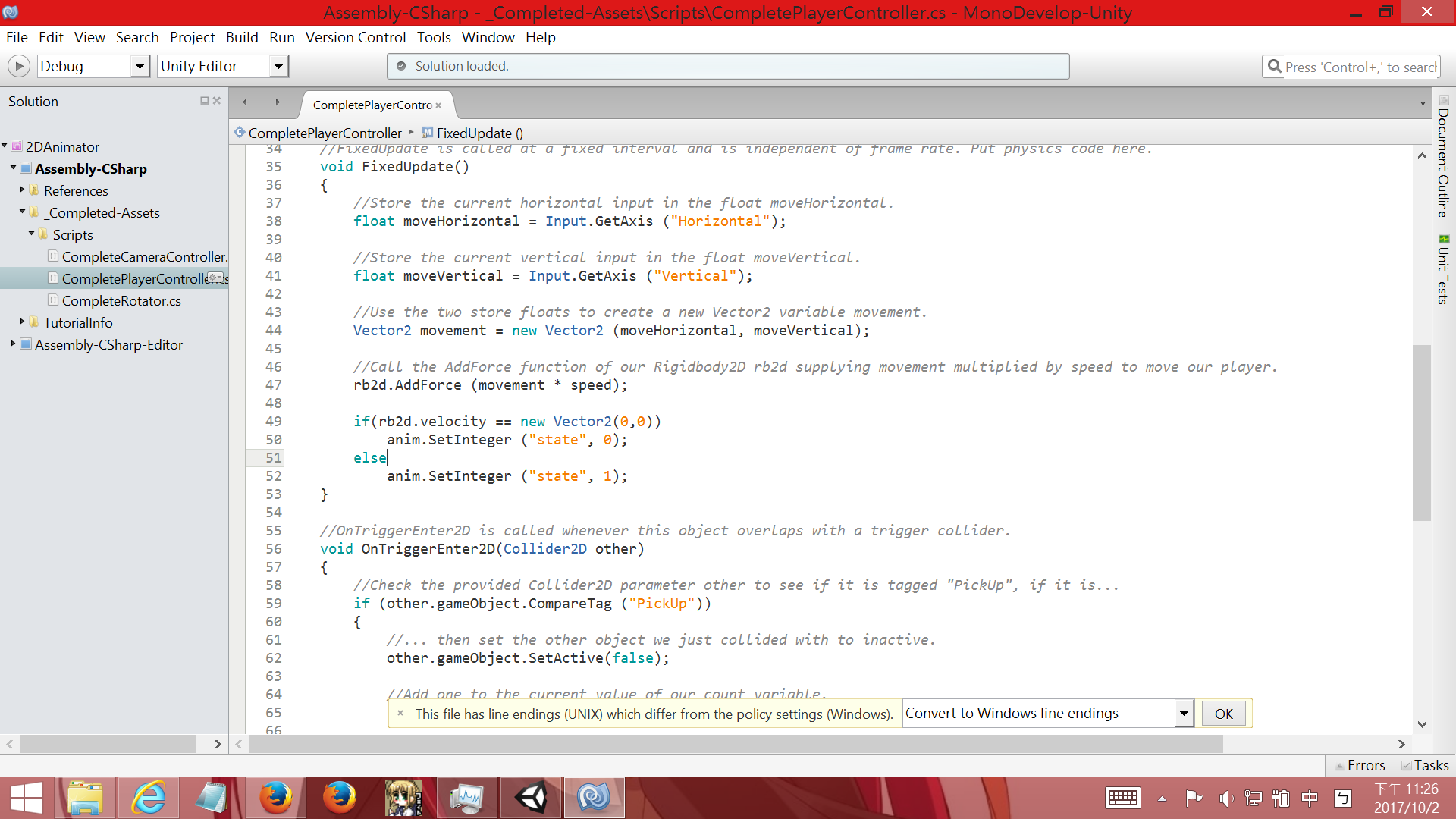 現在我們有：
可以走路或站立的主角
增加狀態
用同樣的方法加入滯空狀態
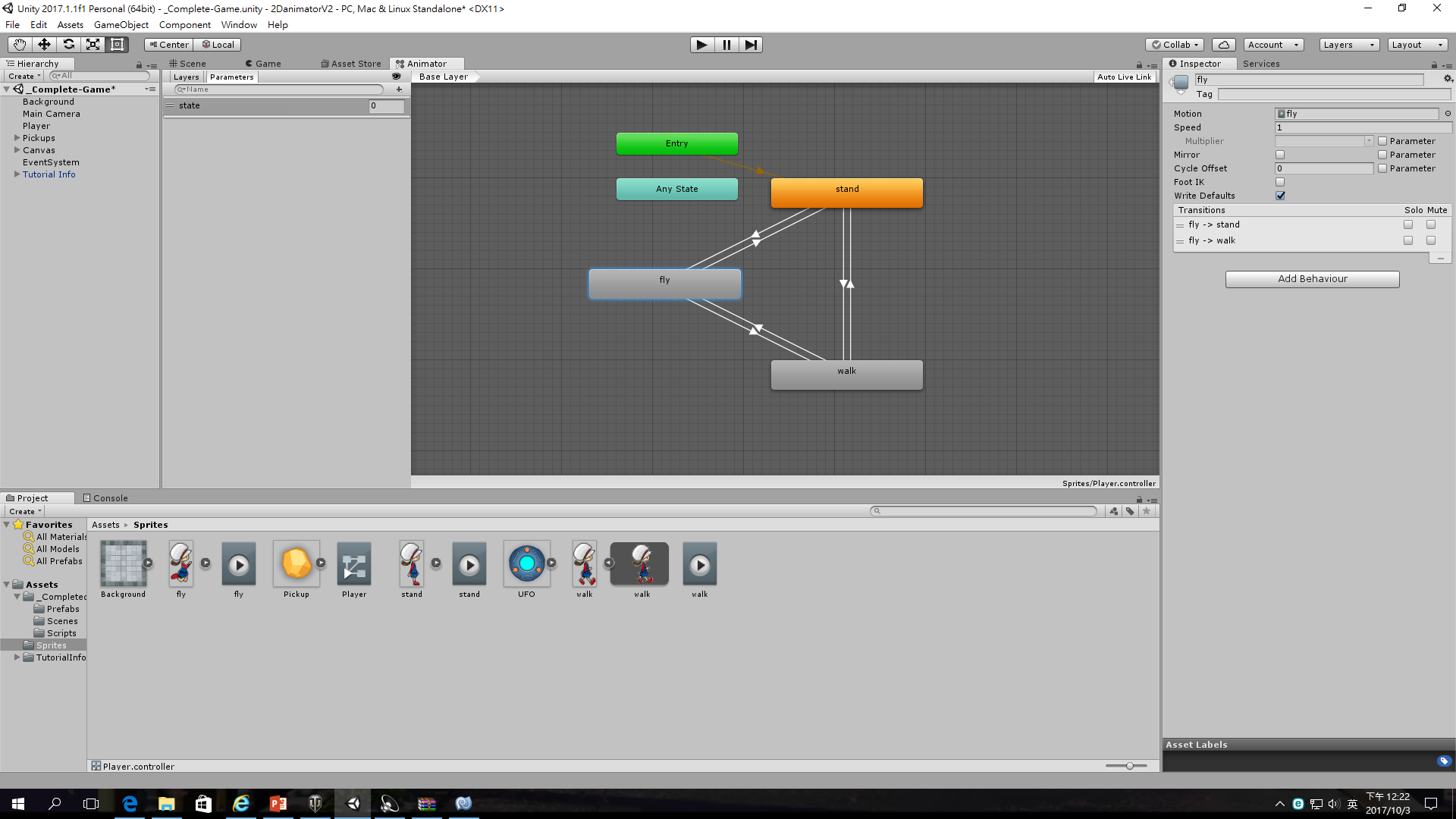 增加狀態
改變狀態判斷
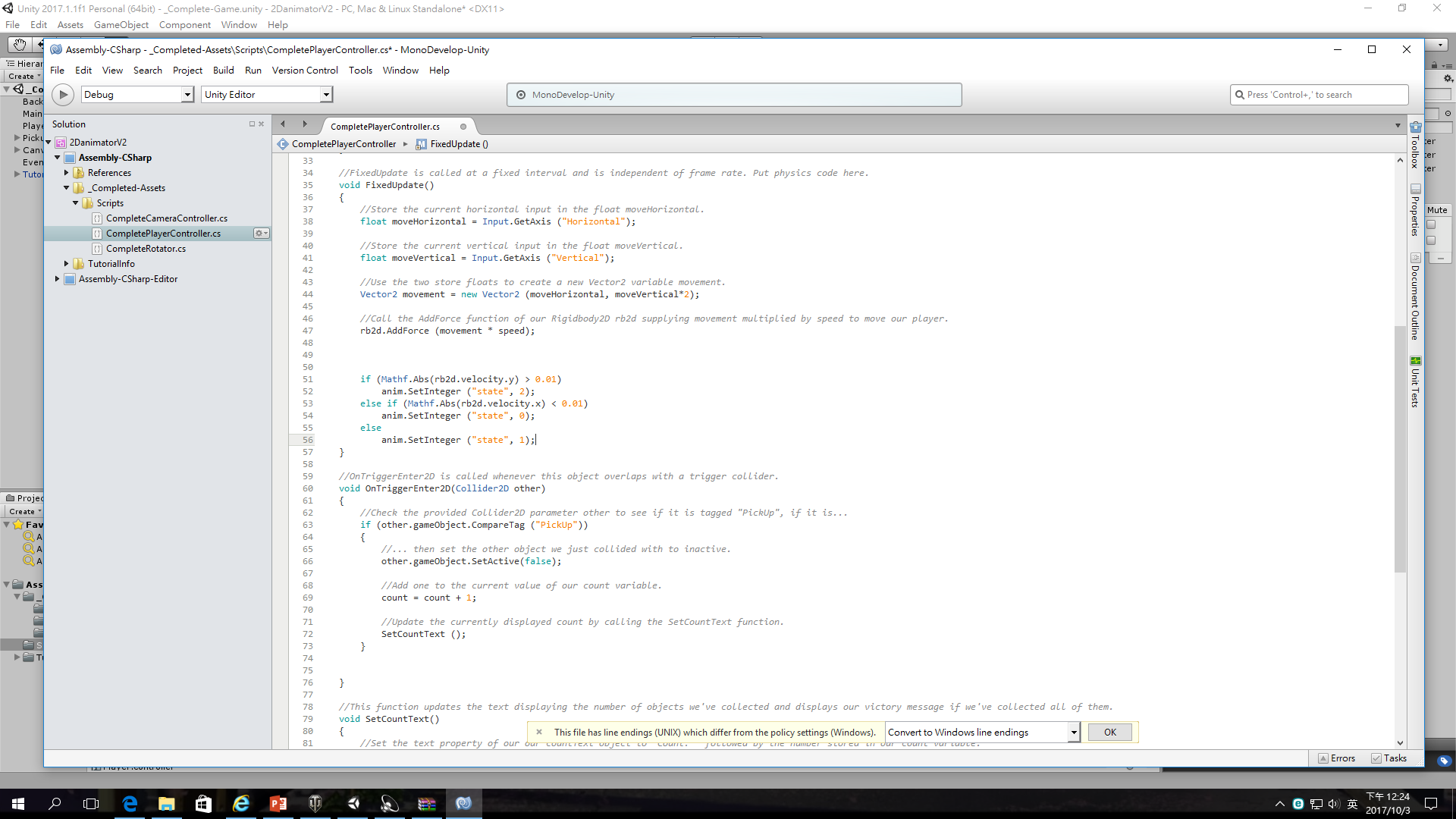 現在我們有：
滯空動畫
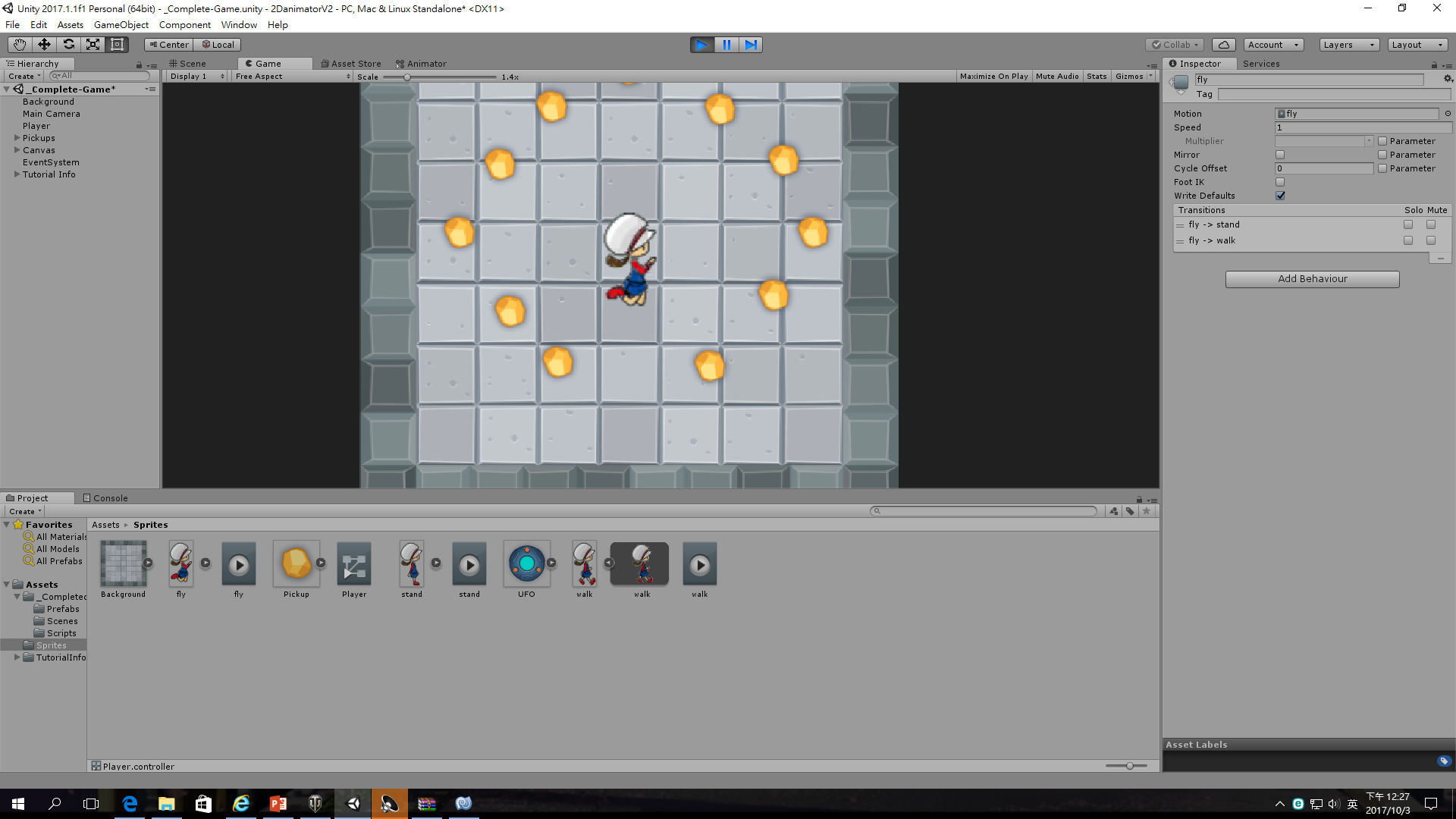